Зарождение революционного народничества и его идеология
Урок – презентация, 8кл
Какие обстоятельства обусловили широкое распространение революционного движения в России?
?
Недовольство умеренным характером реформ

Медлительность правительства при проведении реформ в жизнь

Крестьянские выступления
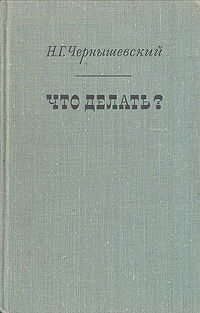 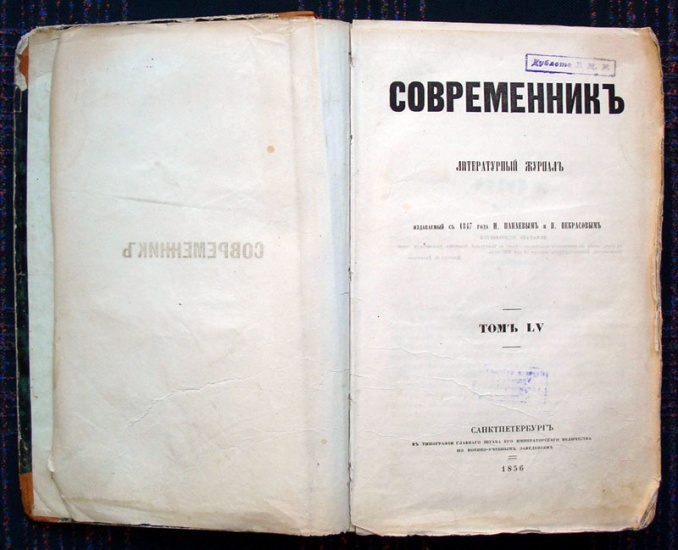 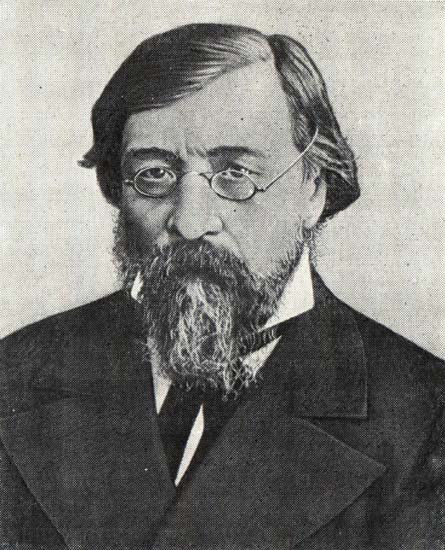 «Земля и воля»1861-1864 гг.
Н.Чернышевский
Народничество - идеология и движение разночинной интеллигенции в России во второй половине XIX — начале XX века. 

 Идеология – система взглядов и идей отдельных групп и слоев общества, отражающая систему ценностей, умонастроений.
Разночинцы – люди разных чинов и званий
Основные идеи революционного народничества
Направления(течения) в народничестве
Пропагандистское

Идеолог: 
Пётр Лаврович Лавров
Заговорщическое

Идеолог:
 Пётр Никитич Ткачёв
Бунтарское

Идеолог:
Михаил Александрович Бакунин
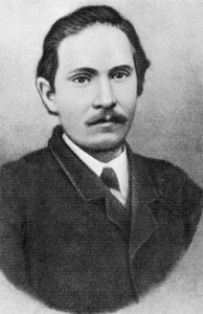 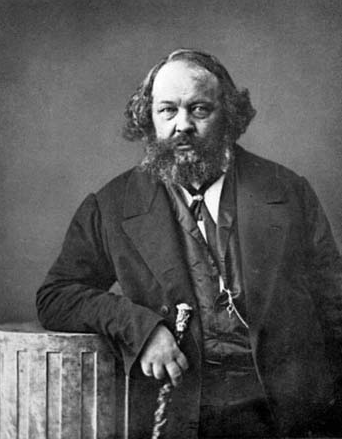 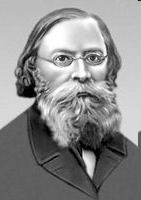 Идеолог – выразитель и защитник идеологии какого- либо общественного класса, общественного строя, направления
Проанализируйте методы народников. Что характерно для каждого из трех направлений?
?
Проанализируйте методы народников.Что характерно для каждого из трех направлений?
1. пропаганда
2. заговор
3. бунт
?
Найдите соответствующие пары
а. Готовить народ к революции
1.  П.Л.Лавров
б. Поднимать мужиков на бунт
2.  П.Н.Ткачев
в. Революцию начнет не народ, а организованное меньшинство
3.  М.А.Бакунин
анархизм
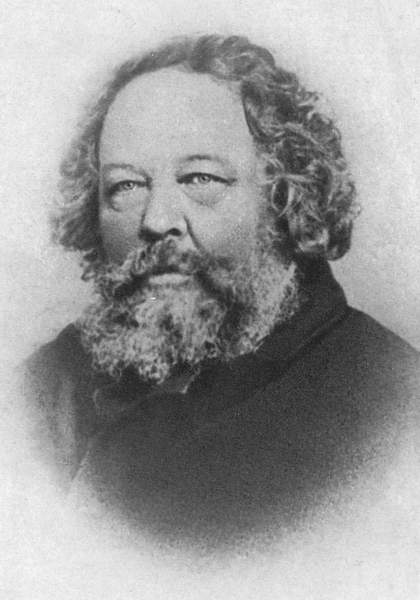 Пётр Алексеевич Кропоткин
Михаил Александрович Бакунин
д/з